Globalising the apprenticeship concept: How far can apprenticeship systems be compared across countries and what can be gained?
Professor Erica Smith, University of Ballarat
Associate Professor Ros Brennan Kemmis, Charles Sturt University
INAP 5th International conference Johannesburg, 23 April 2013
The project brief: ILO & World Bank
To review international good practice in apprenticeships and workplace learning in a range of countries;
To identify success factors to develop recommendations and key principles for a ‘model’ apprenticeship system;
To review recent reports and literature on the formal apprenticeship system in India;
To recommend options for future development of the Indian apprenticeship system 

Indian system very small for population, in a limited range of occupations, and in an economy that is mostly informal.
What are apprenticeships for?
Skill development
A means of safe transition of young people from school to the full-time labour market
Becoming much more popular as a potential policy tool post-GFC
The project’s method: 1. International learnings on apprenticeship
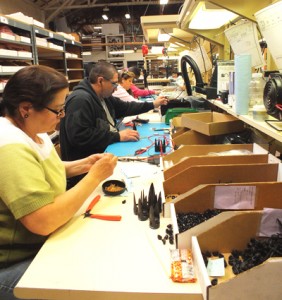 Country case studies on 11 countries’ apprenticeship systems, written to a specified format by a team of country experts, validated by in-country academic and government experts; 
Cross case analysis of the country case studies including a summary of the issues, strengths and weaknesses;
Development of a framework for a model apprenticeship system, including the identification of key features grouped under the headings engagement, quality, outcomes, and public policy  implications.
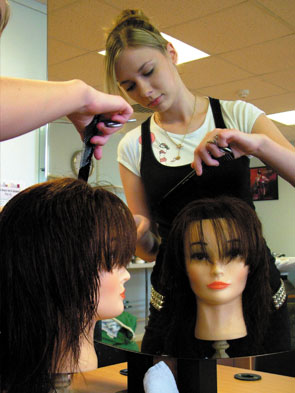 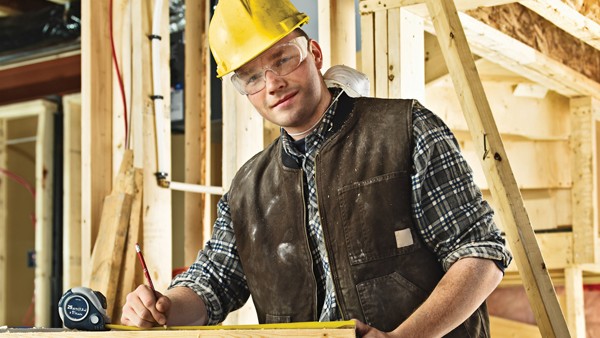 The countries
More developed economies:
Australia, Canada, England, France, Germany, United States
Less developed economies:
Egypt, Indonesia, South Africa, Turkey
An Indian case study for comparison purposes
Country experts: Linda Miller, AbouBakr Abdeen Badawi, M’hamed Dif,  Andreas Saniter,  Ludger Deitmer,  Bibhuti Roy, Nicolas Serriere,  Salim Akoojee,  Özlem Ünlühisarcıklı, Robert Lerman.
Cross-case analysis
Agreed international frameworks for describing and analysing apprenticeships eg INAP Memorandum  2012, European Commission 2012
Systemic and ‘life cycle’ (Smith, Comyn & Brennan Kemmis, 2009) issues used for thematic analysis
Data reduced further to identify the features of a model apprenticeship system
Analysis fed back to country experts for comments
Method 2. Possible application to India
An overview of the Indian system, developments and challenges, using thematic analysis of recent Indian government and stakeholder papers and phone interviews with four key stakeholders;
The preparation of an options paper for India;
A workshop of 80 senior stakeholders New Delhi September 2012.
Options for India
Overall conclusion
Apprenticeships are contextually and historically bound;
Features do not necessarily gather in bundles;
It is therefore appropriate to consider individual features from a range of countries
Cross-case analysis: nature of systems
Size (3.7% of workforce in Germany and Australia versus 0.3% in US);
Policy focus on apprenticeship;
Presence of informal and/or alternative systems;
Rate of change: incremental  (Germany) versus major overhaul (UK);
Relative status of apprenticeship and of TVET in general.
Principles for a model system: Participation
Apprenticeships available in all industries and a range of occupations (eg those undertaken by women as well as men, in rural as well as urban occupations);
Open to people of all ages and people with disabilities;
Clear pathways for school-leavers and also for those without entry qualifications;
Pathways from off-the-job programs eg 
pre-apprenticeships;
Pathways beyond apprenticeship into
 higher education & higher level employment.
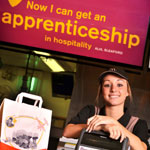 Principles for a model system: Government structures and social partners
Government policy addresses employment and training issues;
Relative responsibilities of different levels of government clearly defined
Rigorous qualifications that are regularly updated
A systematic process for adding new qualifications
Good data systems
All major social partners represented at all levels of the system
Potential measures for success
Arranged under four headings:
Engagement (eg proportion of employers with apprentice);
Quality (eg industry and student satisfaction with training);
Public policy (eg value for financial investment in the system, reduction in youth unemployment);
Outcomes (eg proportion of apprentices retained to permanent employment);
Expansion risks
Potential quality problems;
Employers may not be aware of responsibilities;
Completion rates may be low at first;
Establishment in new occupations could lead to low-quality curriculum;
Temptation to establish ‘differently-badged’ systems;
Inadequate buy-in from stakeholders
Complexity: a common problemCommon simplification strategies
Harmonisation across jurisdictions (states and provinces) to enhance mobility and provide consistency;
Consistency of contract periods
Removal of parallel systems - or at least better communication among them.
Outcomes of the project (1): Change
Establishment of small high-level working party by DGET, Ministry of Labour and Employment, based on the options paper.
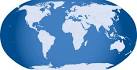 Parts of report used by ILO Geneva to feed into G20 meeting on youth unemployment – September  2012.


Possible World Bank pilot projects 2013
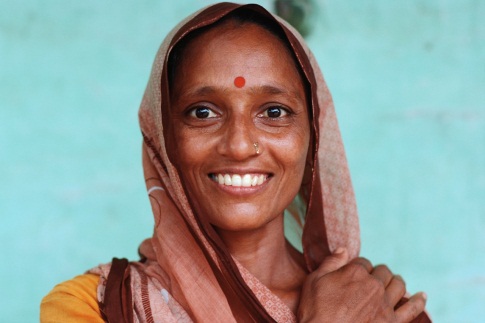 Outcomes of the project (2): New insights
A framework for examining apprenticeship systems;
The framework provides a focus on training which is (oddly) often neglected;
The framework pays particular attention to expansion strategies and risks.
Outcomes of the project (3): Methodological  insights
Use of country experts on the whole successful as misconceptions avoided -however was a large logistical exercise;
Structured case study format was not applicable to all countries and all items, and needed to be flexible;
More up-front discussion would have been helpful with Indian stakeholders (needed to go back to country experts and add in some items afterwards).
Contacts
Erica Smith e.smith@ballarat.edu.au
Ros Brennan Kemmis rbrennan@csu.edu.au

The reports will be published by ILO soon!